Acoustic research at the Natural History Museum, London
Ed Baker
Acoustic Biology ResearcherNatural History Museum, London
21st Century museums21st Century methods
21st Century museums21st Century methods
Still think in decades and centuries as well as projects
Some History…
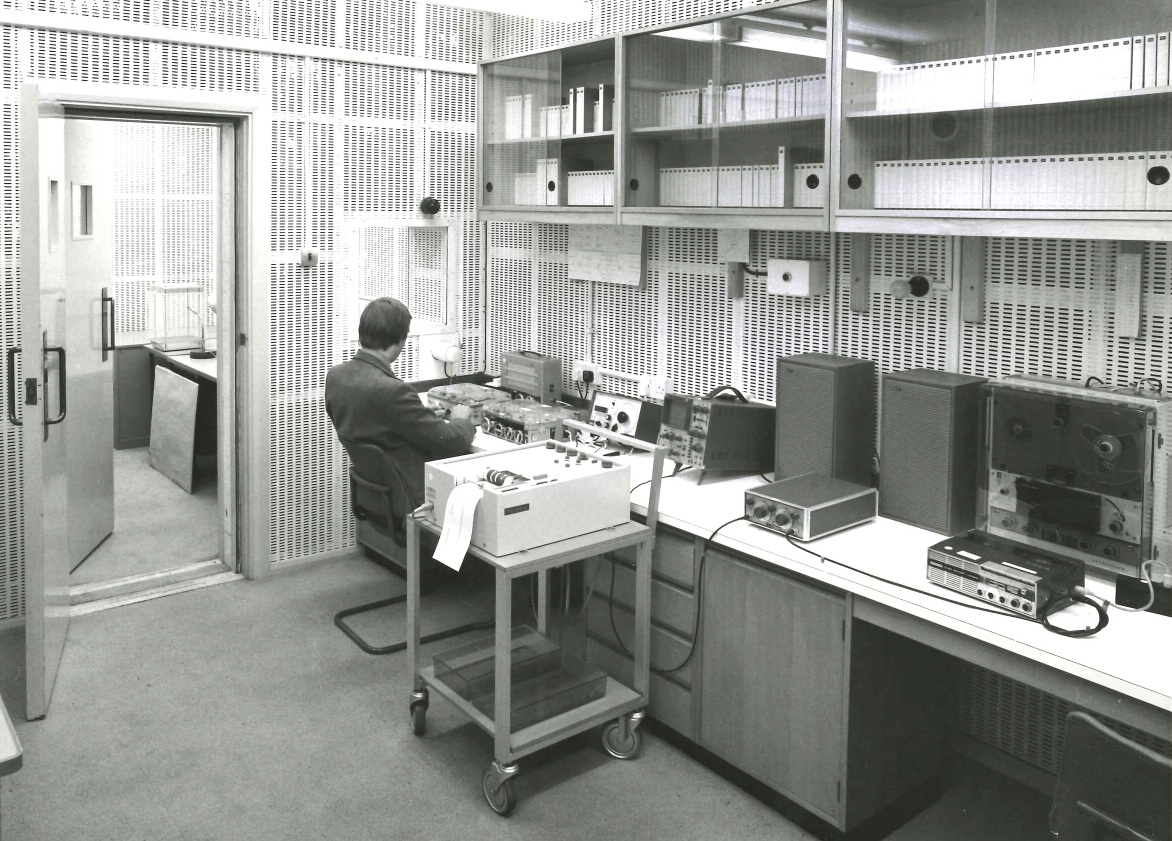 British Museum (Natural History) recording studio
1973-1998
bio.acousti.ca
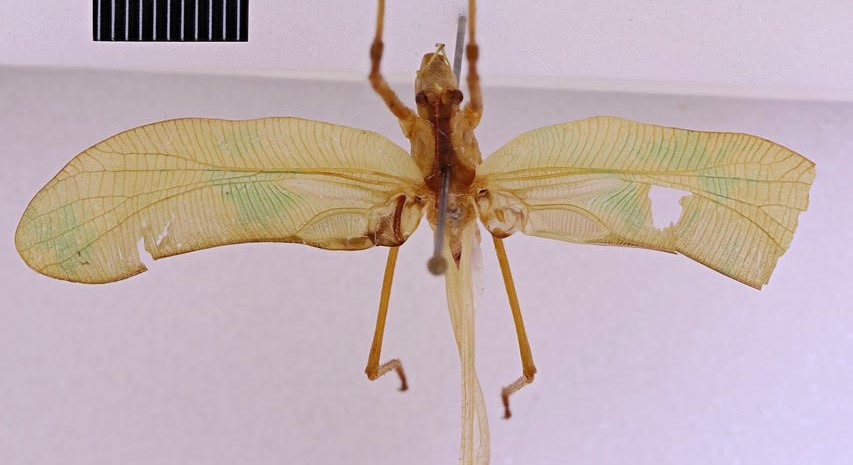 Horatosphaga raggei (Heller & Baker, 2017)
Discovered as new species from a sound recording
Heller, K-G., & Baker, E. (2017). From an old sound recording to a new species in the genus Horatosphaga (Orthoptera: Tettigonioidea: Phaneropterinae: Acrometopini). Zootaxa, 4323(3), 430-434.
Prophalangopsis obscura
Sound reconstructed of species only known from male holotype
Woodrow, C., Baker, E., Jonsson, T., & Montealegre-Z, F. (2022). Reviving the sound of a 150-year-old insect: The bioacoustics of Prophalangopsis obscura (Ensifera: Hagloidea). Plos one, 17(8), e0270498.
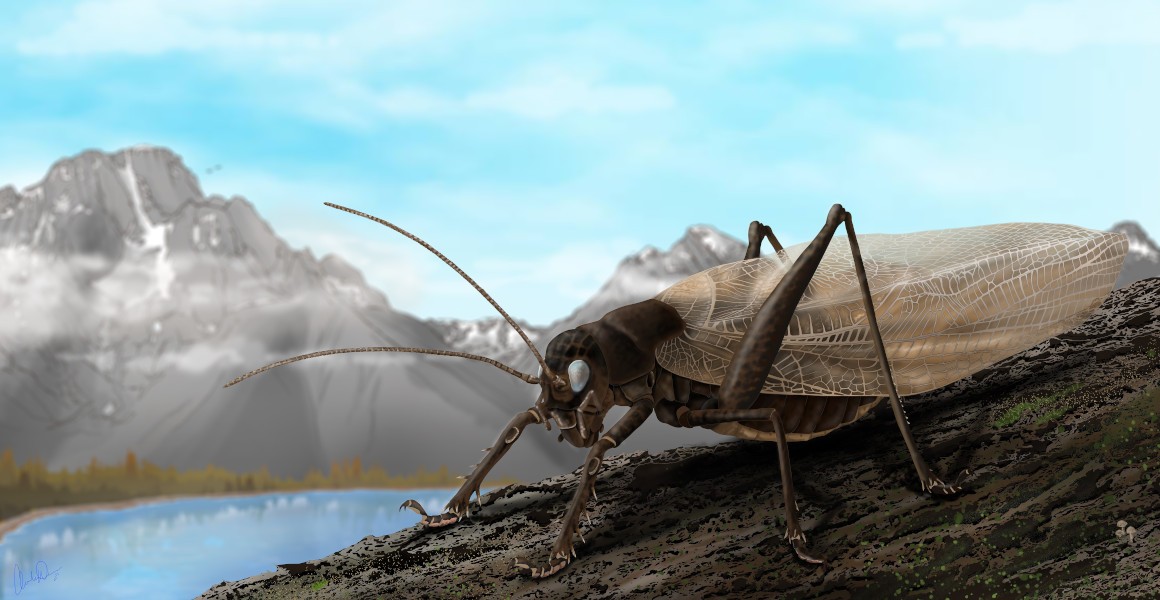 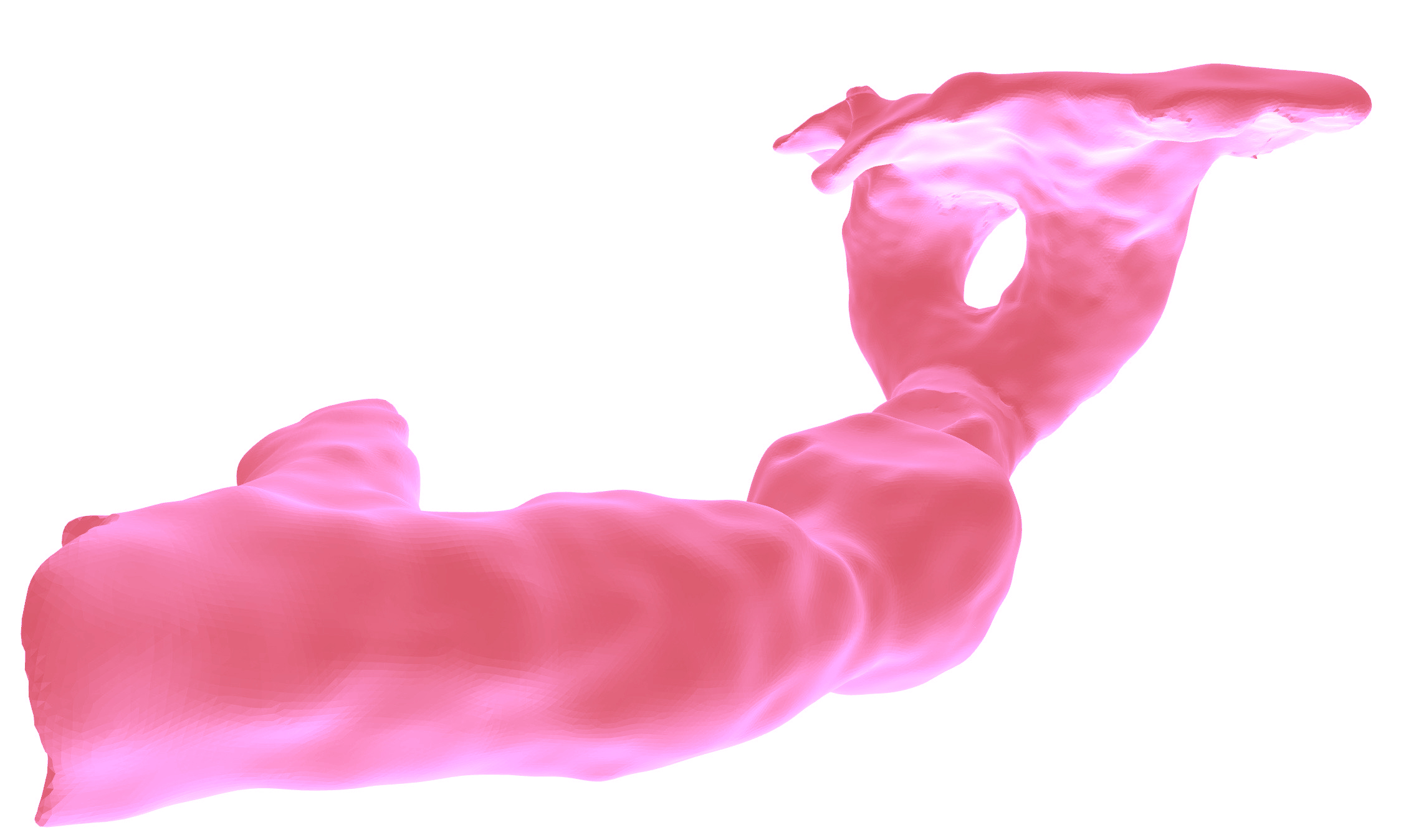 Acoustic burrow scan of mole cricket
Baker, E., & Broom, Y. S. (2015). Natural History Museum sound archive I: Orthoptera: Gryllotalpidae Leach, 1815, including 3D scans of burrow casts of Gryllotalpa gryllotalpa (Linnaeus, 1758) and Gryllotalpa vineae Bennet-Clark, 1970. Biodiversity Data Journal, (3).
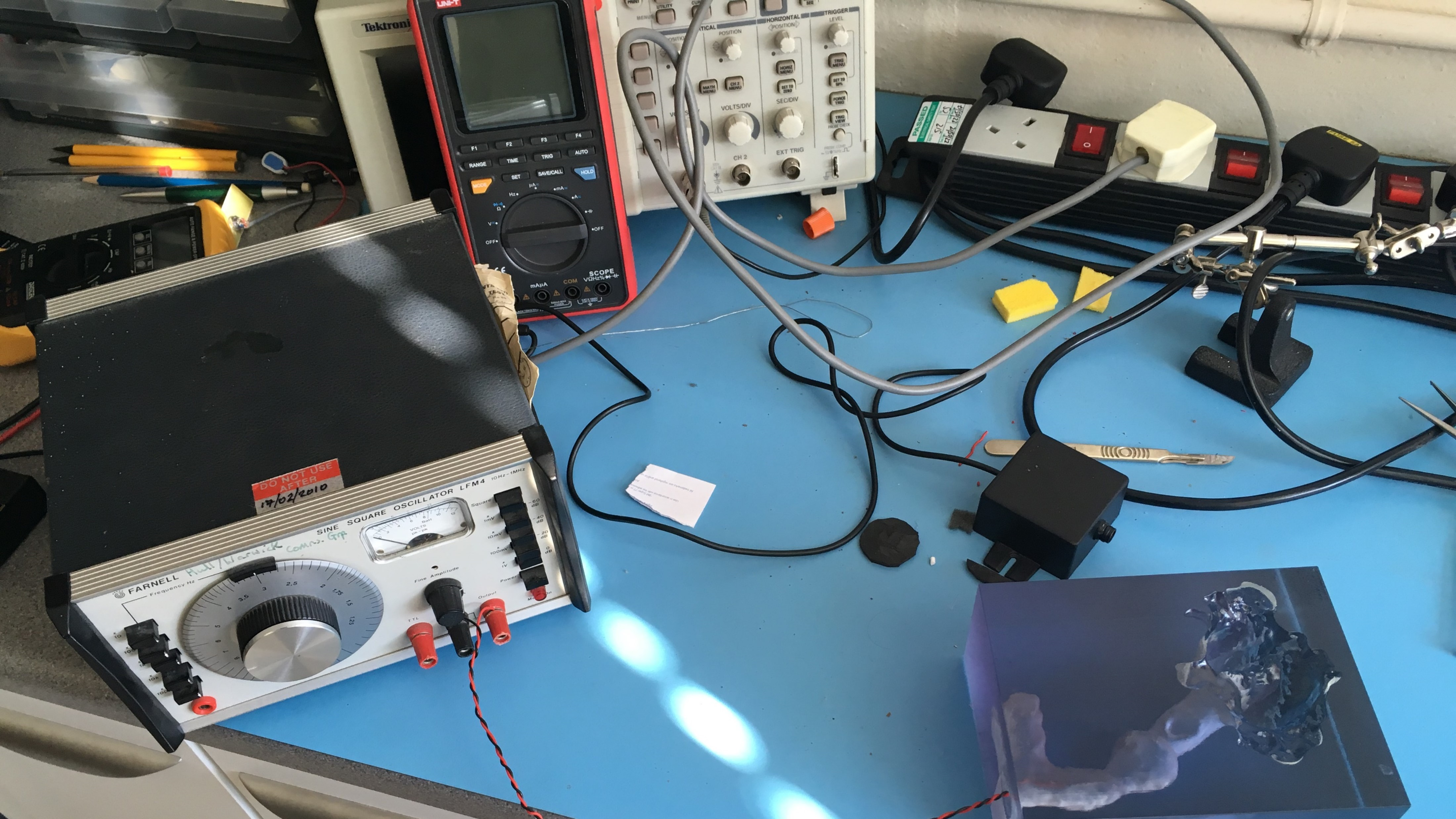 The story so far: 🦗.fm
Sudden need to scale
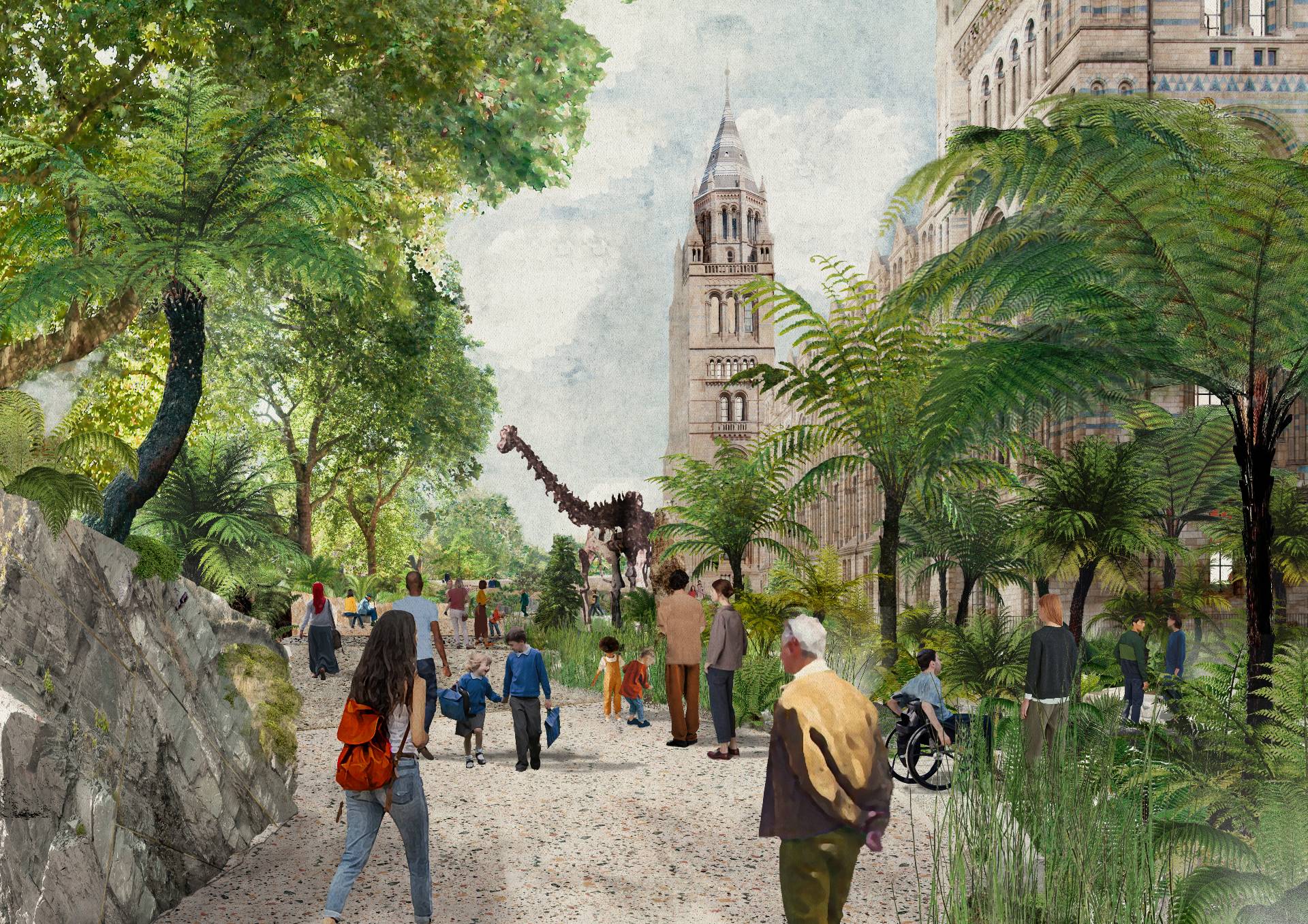 How we got hereCommitments to bioacoustics
1 UK Nature Recovery (Research Theme)
2 Urban Nature Project
11
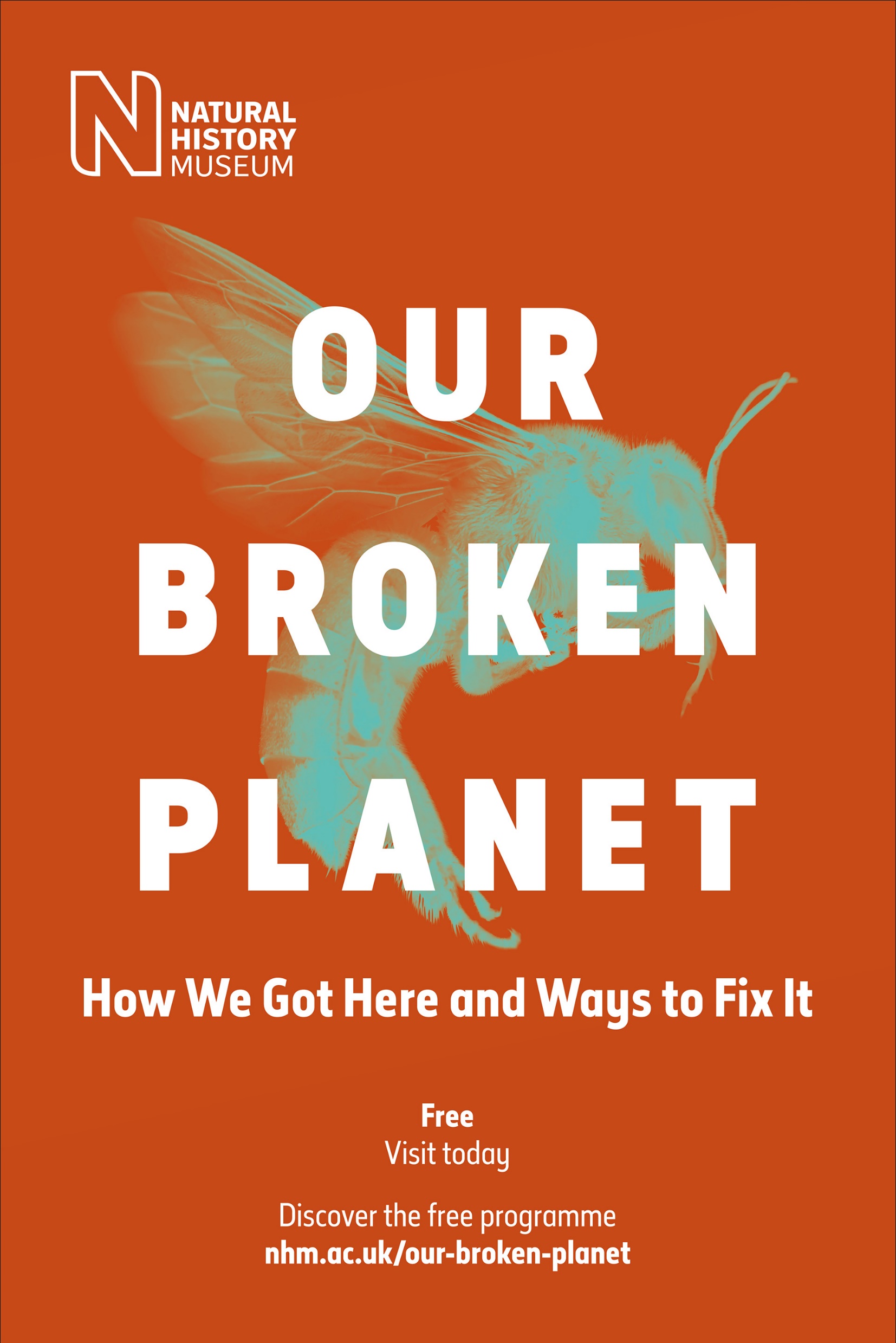 UK Nature Recovery
Research Theme
… develop and share scientific understanding of the composition and dynamics of the natural world, generating data, knowledge and tools that accelerate nature recovery in the UK and UK Overseas Territories
nhm.ac.uk/our-broken-planet
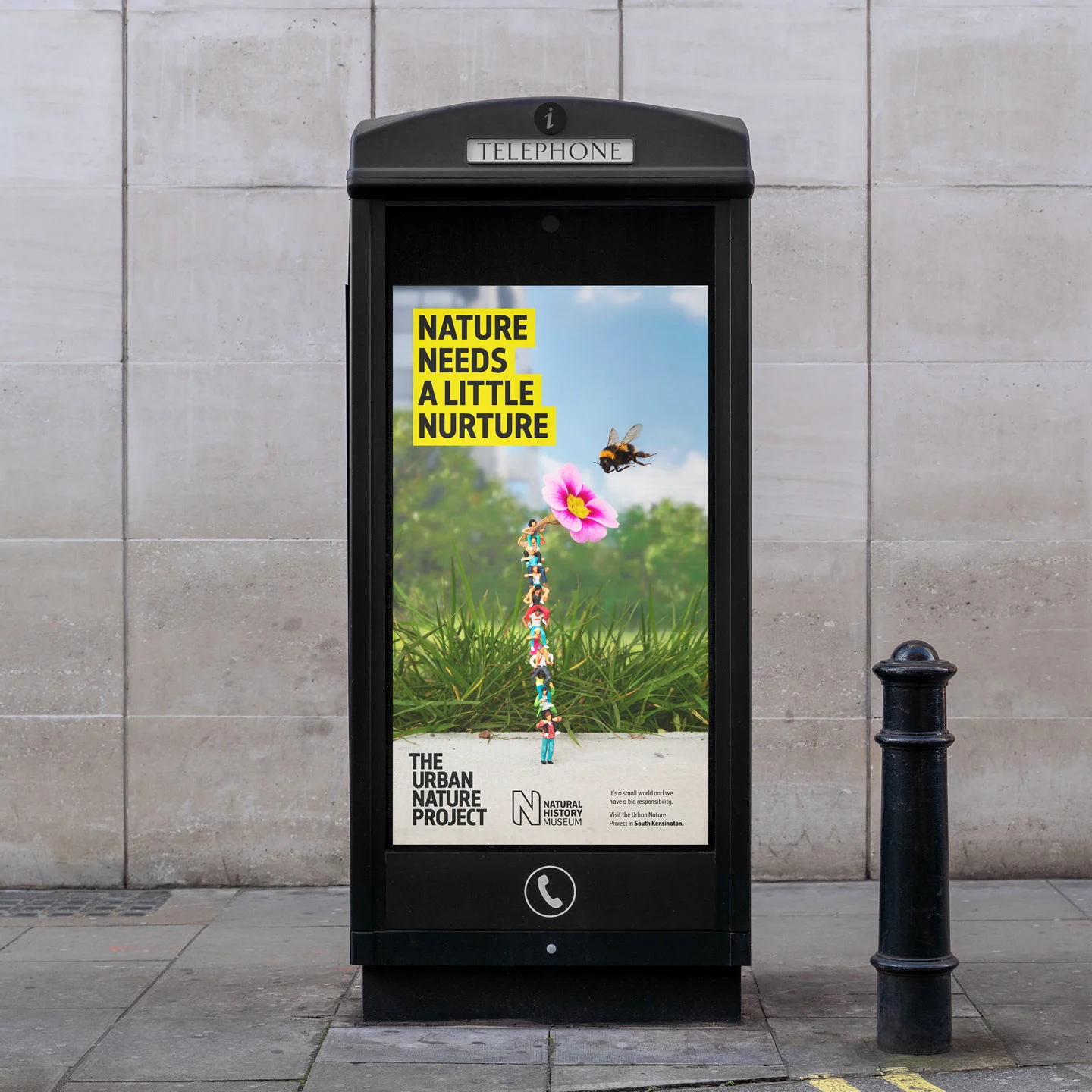 Urban Nature Project
The Urban Nature Project is developing new scientific tools and skills urgently needed to monitor, understand and protect urban nature.
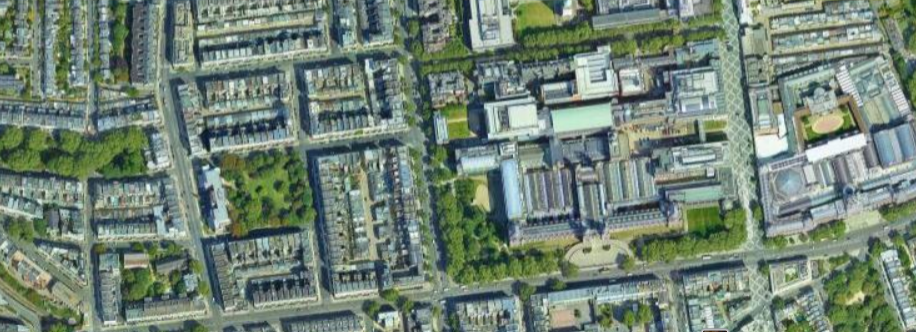 nhm.ac.uk/urbannature
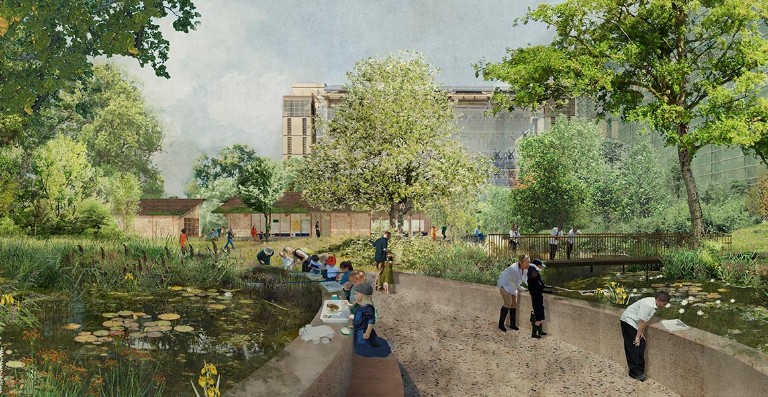 A Living Laboratory
	Our gardens are a hub for urban nature identification and field survey skills
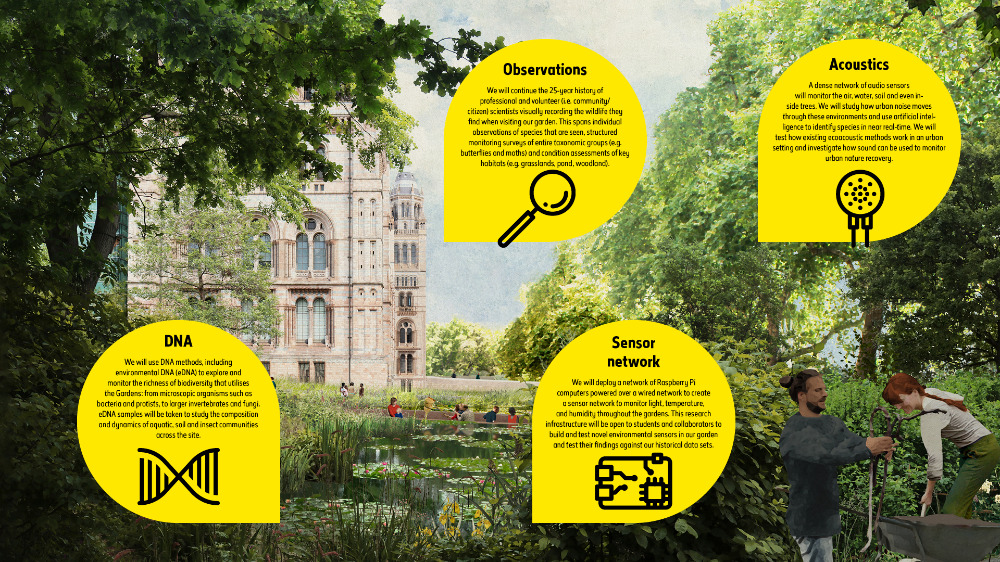 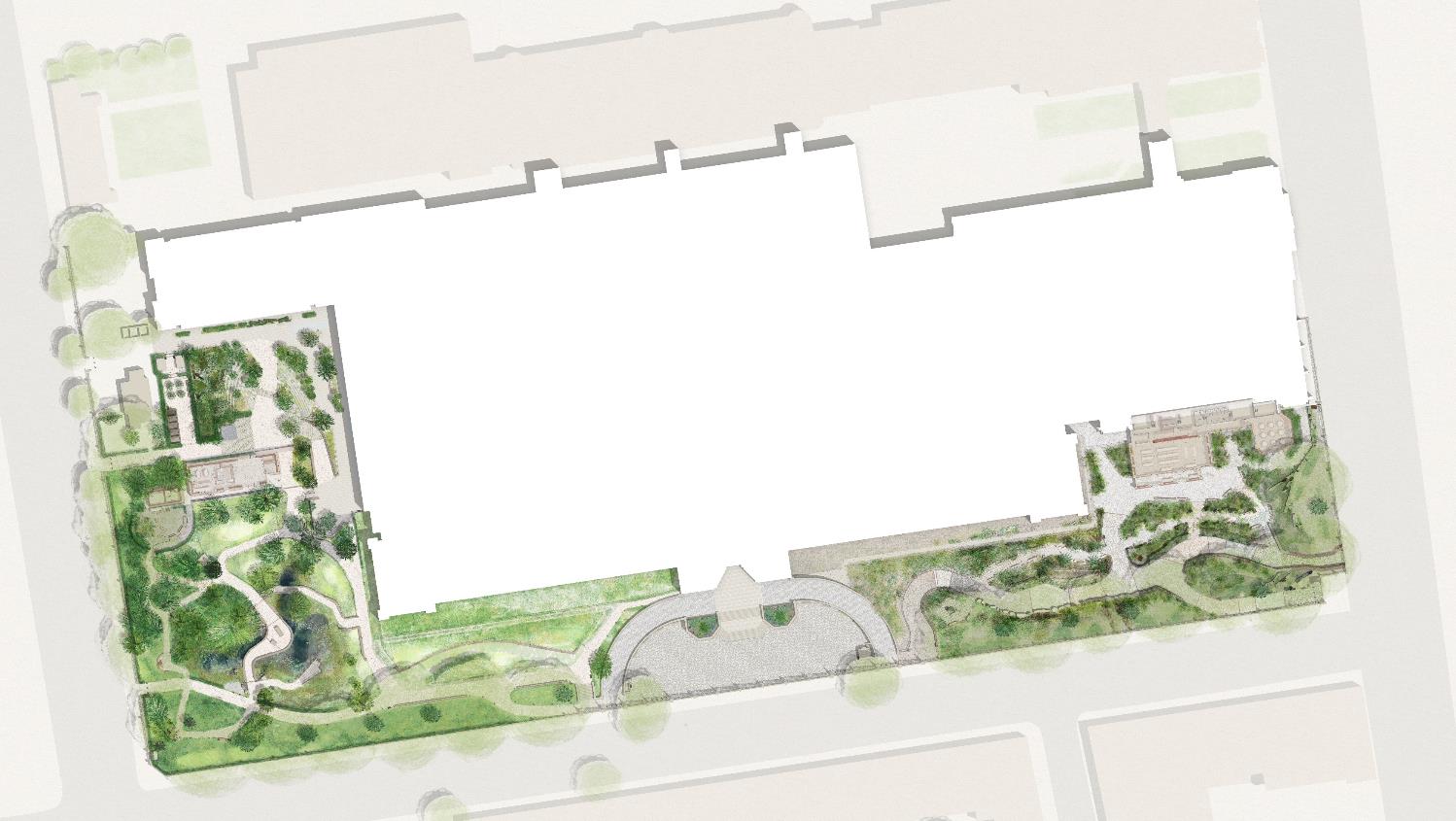 A Living Laboratory
	Power-over-Ethernet locations
Long-term (intense, untargeted) monitoring plus detailed case studies of how habitat translocation, creation and restoration actions impact biodiversity
Over-specified (plenty of excess compute, transfer) – capacity to double number of devices. Testing arena for more targeted, less power hungry devices.
Background data:
One of the most intensively studied urban sites for 25 years
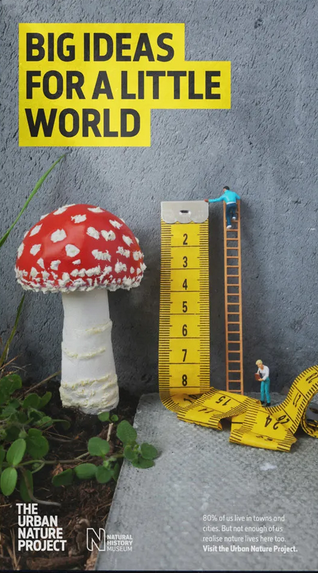 Acoustics in Urban Nature Project
Comprehensive survey of acoustic environments of the site
Airborne; freshwater; soil; timber 
First year: complete dataset
Look at sampling in some subsequent years (museums like to keep stuff)
Some ultrasound, some arrays

Raspberry Pi devices 
Familiar environment for researchers
Generic Linux fits with IT maintenance and security practices
Extensible with new sensors/capabilities
Cheap to replace
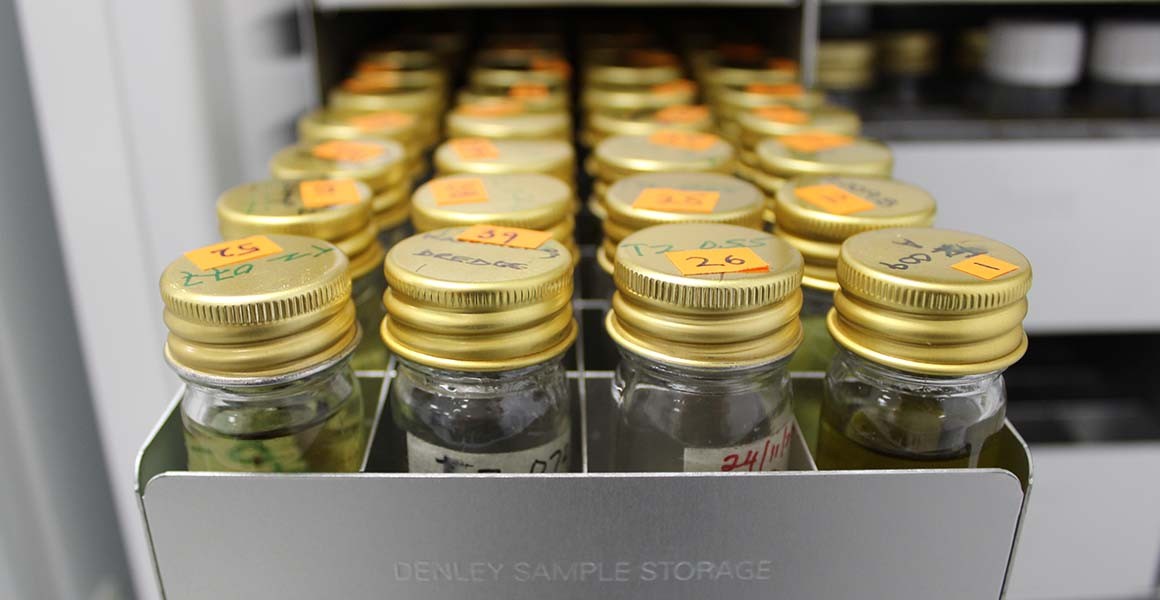 Research Agenda
Comprehensive baseline at the opening of grounds
Prior work before and during lockdowns

Sound in urban environments
Effects on wildlife
Effects on methods
Noise transfer between environments
Noise mitigation vs biodiversity gain

Some species-related work (with NHM Innovation Lab)
Focus on collection strengths (e.g. European Orthoptera)
Focus on hard groups with institutional knowledge (e.g. pollinators; mosquitoes) – from library creation
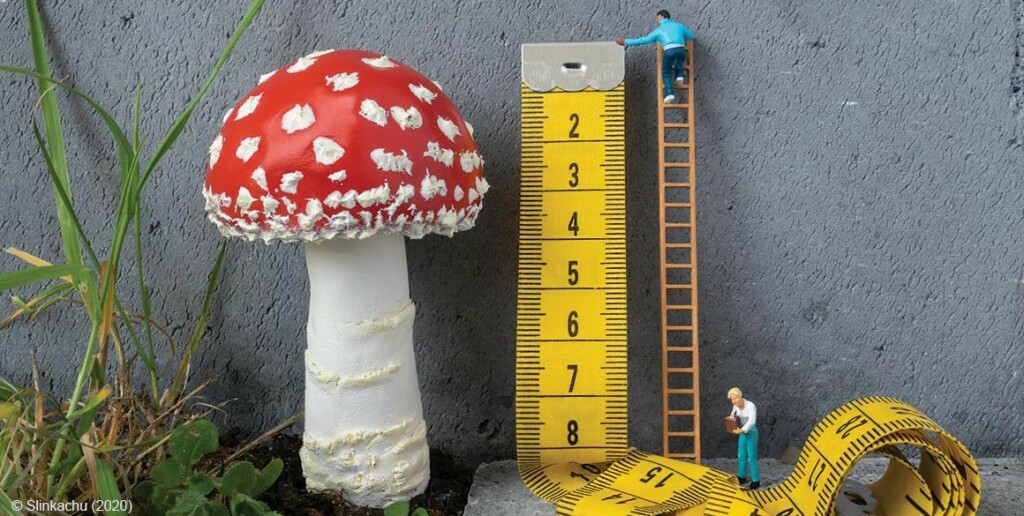 Continuous audio dataHigh environmental sensor densityRegular traditional surveyseDNA (water, soil, malaise)
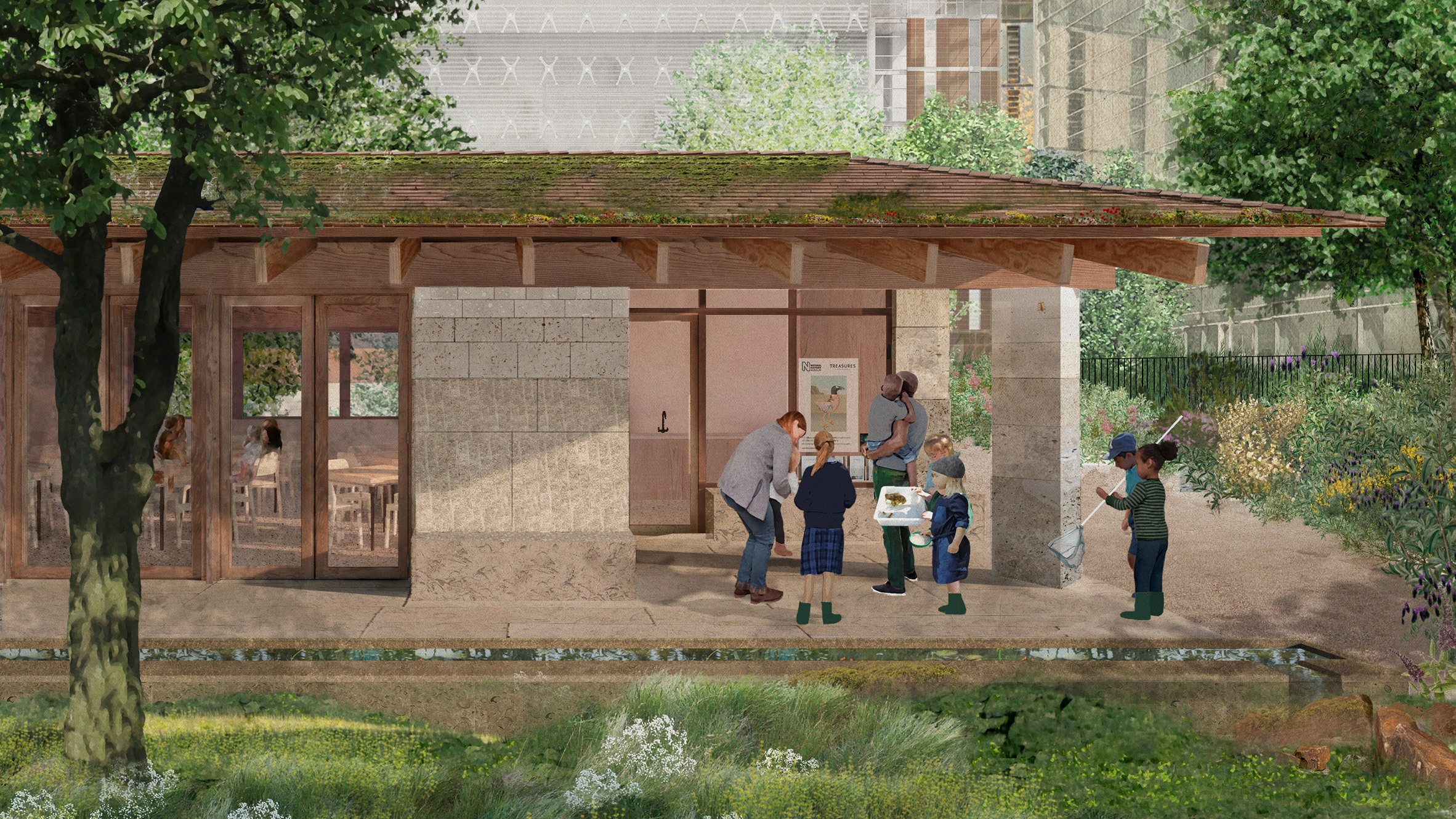 Education and engagement
Nature Activity Centre supported by AWS

Listening funnels (curated soundscapes from grounds) with interpretation panels

Digital panel with real-time identifications and interpretation
Urban Nature Project
Partner Network
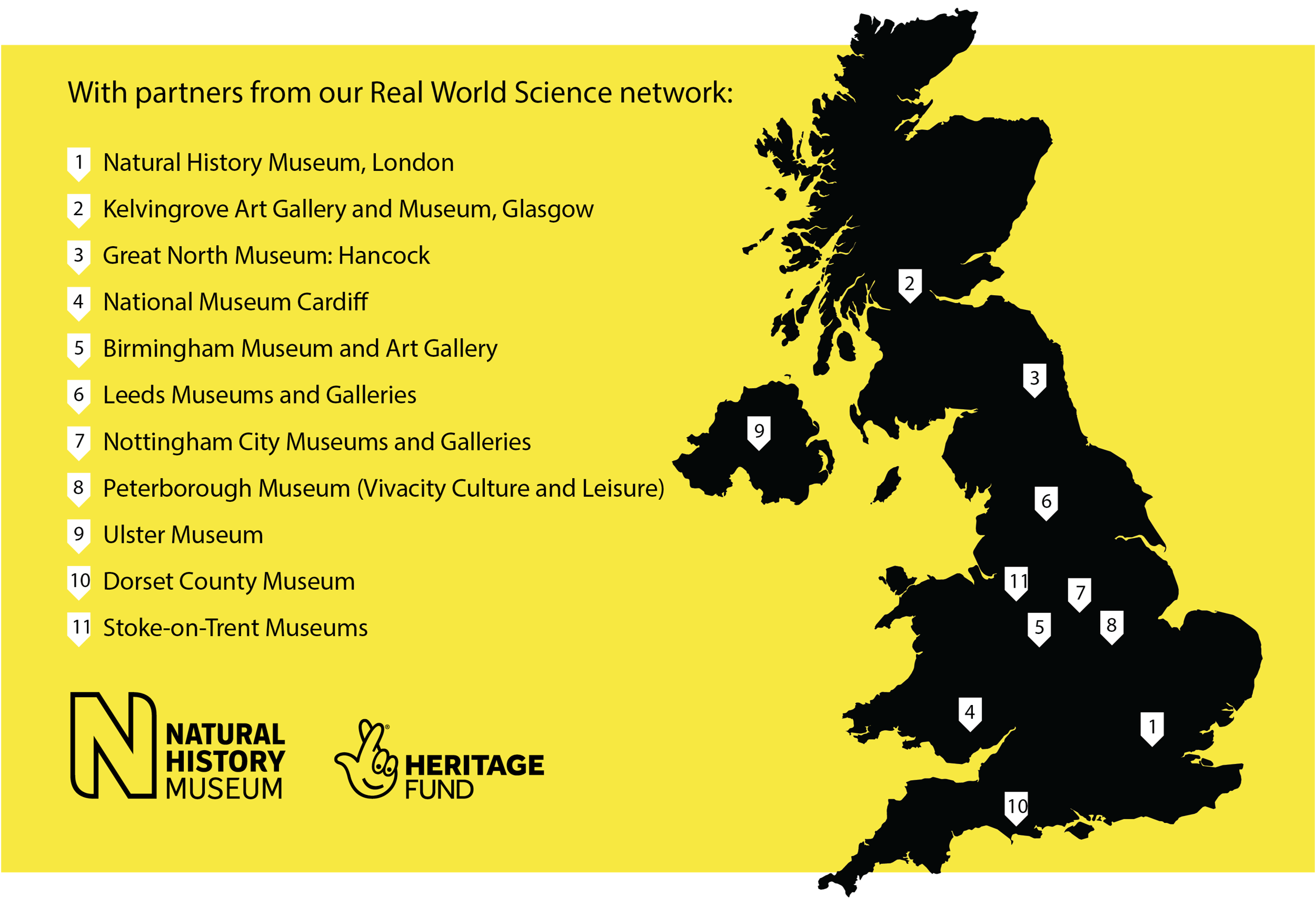 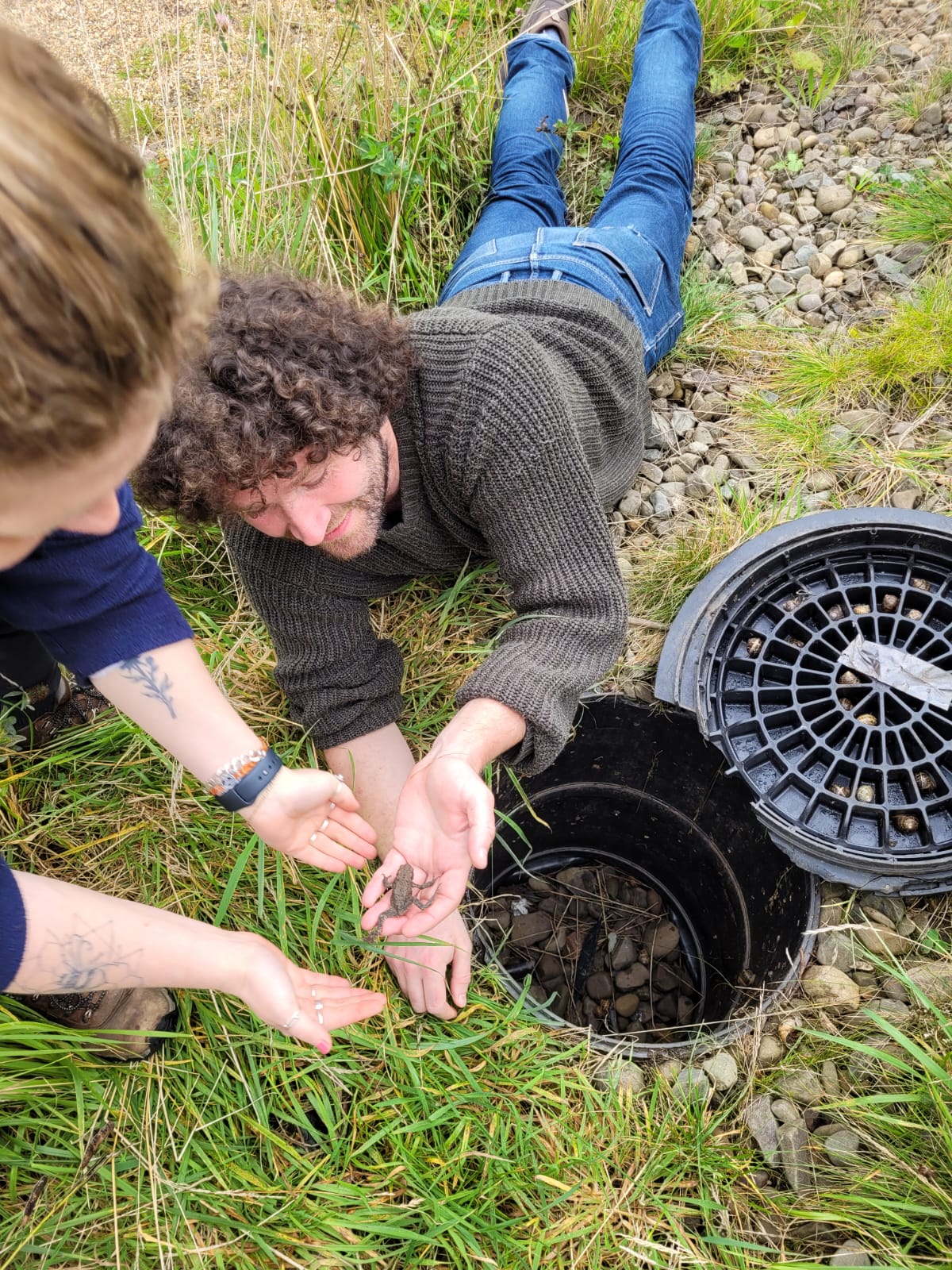 Acoustics with Partner Sites
Audiomoth surveys
Soil/water/malaise eDNA

Research focus:
Latitudinal changes across UK

Correlation of ecoacoustic metrics with eDNA (over seasons and latitude)
22
CONFIDENTIAL
© The Trustees of the Natural History Museum, London
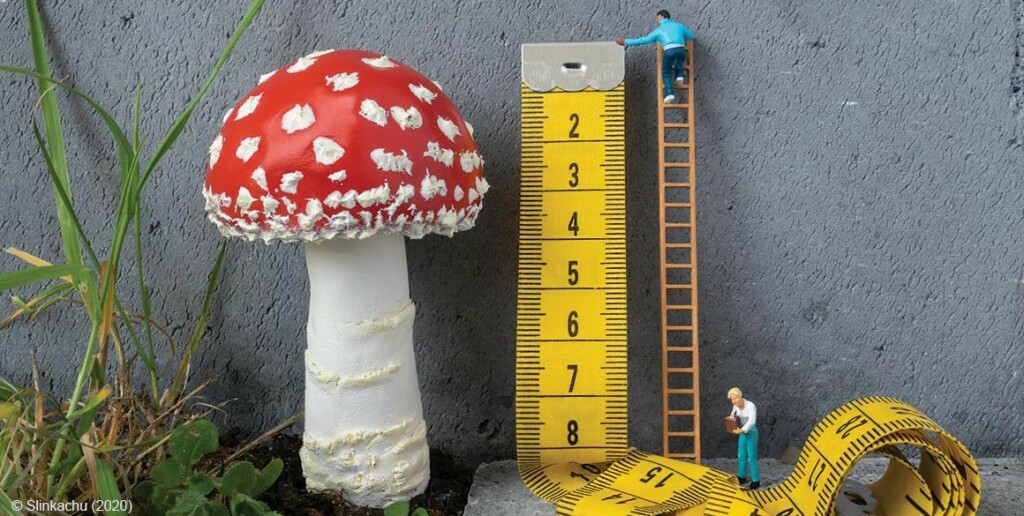 Sampled dataSingle audiomotheDNA
Nature Overheard
Co-design workshops with students and Museum scientists to produce a scientific question​
Nature Overheard investigates how road noise affects wildlife

 Recordings from mobile devices and short online survey
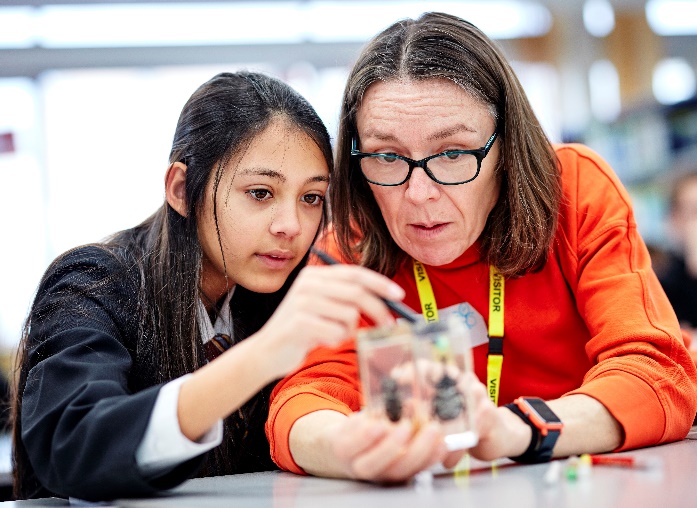 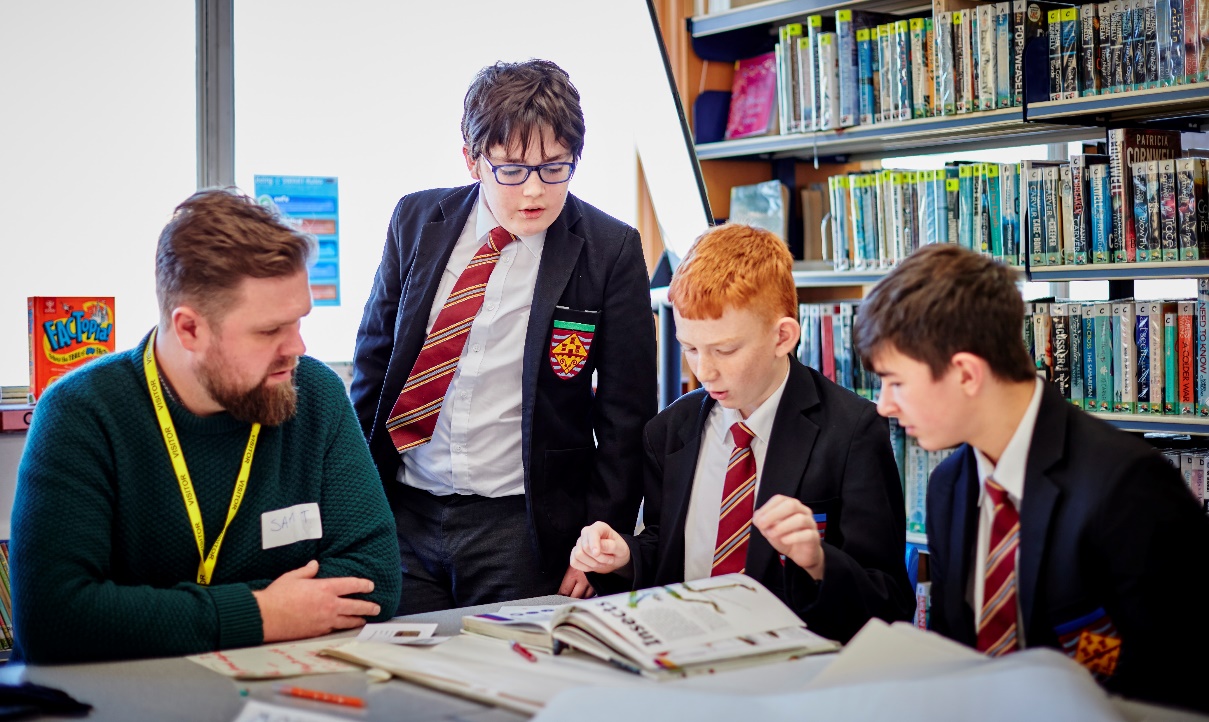 nhm.ac.uk/natureoverheard
Nature Overheard
Co-created citizen science
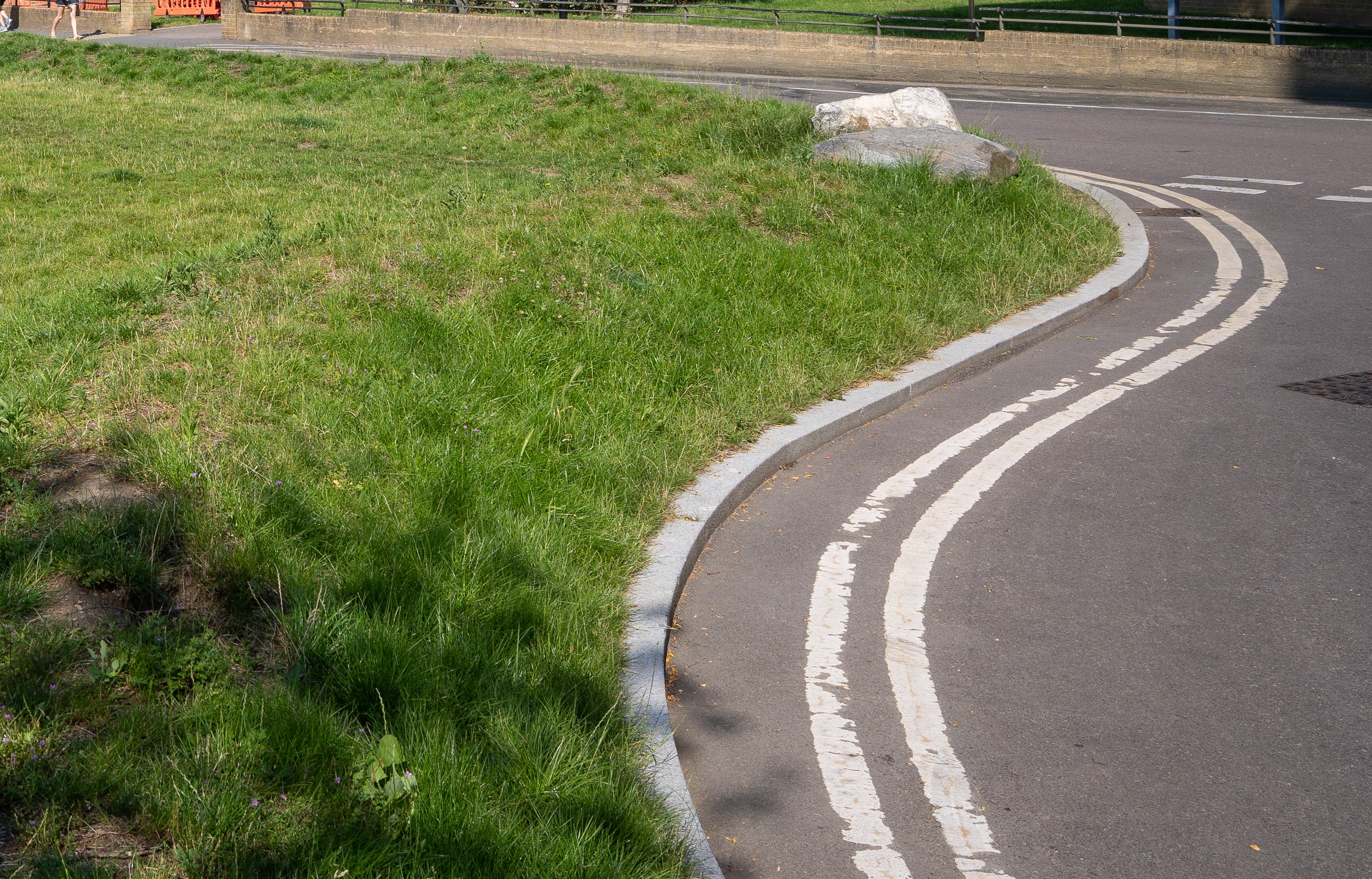 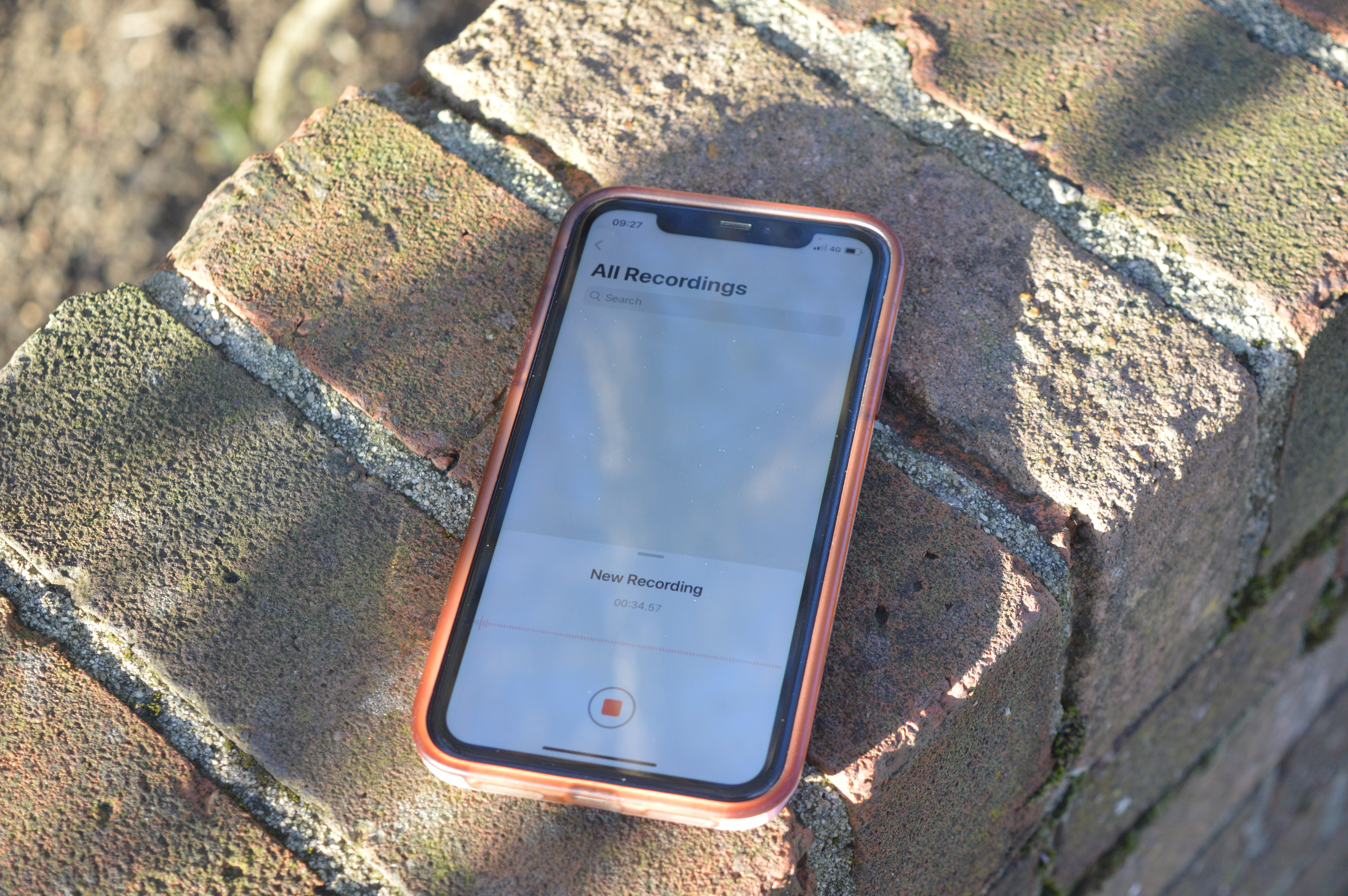 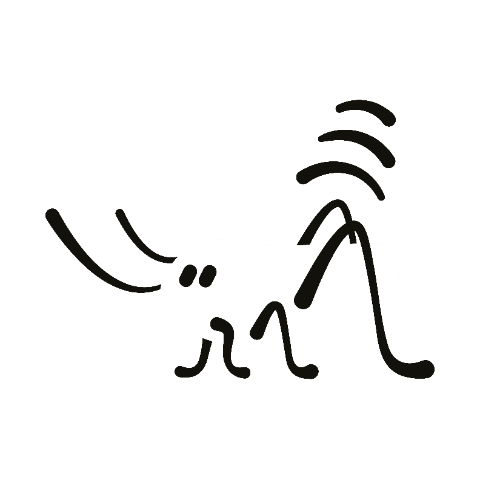 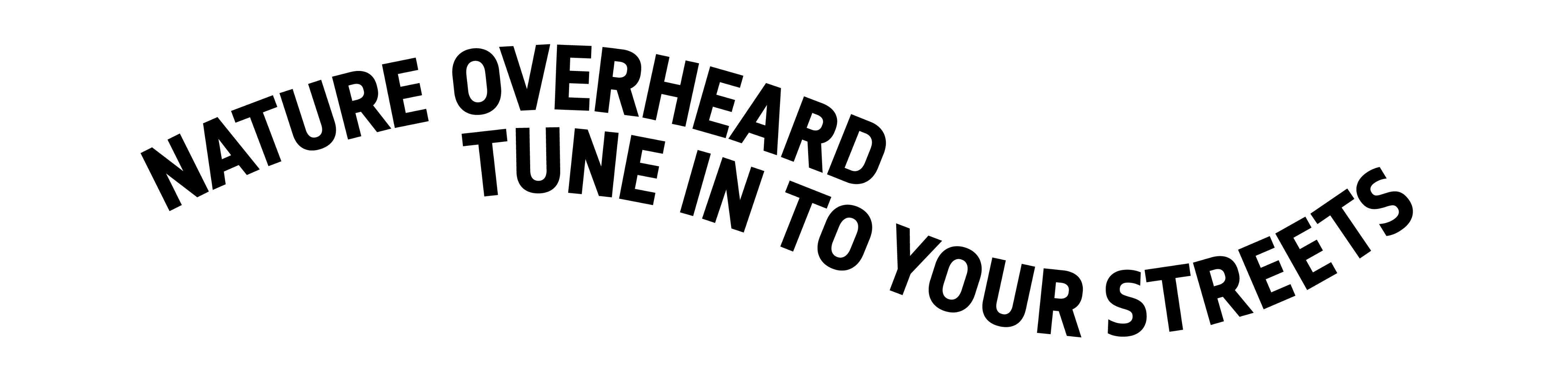 nhm.ac.uk/natureoverheard
Urban Nature Hub at AWS Summit
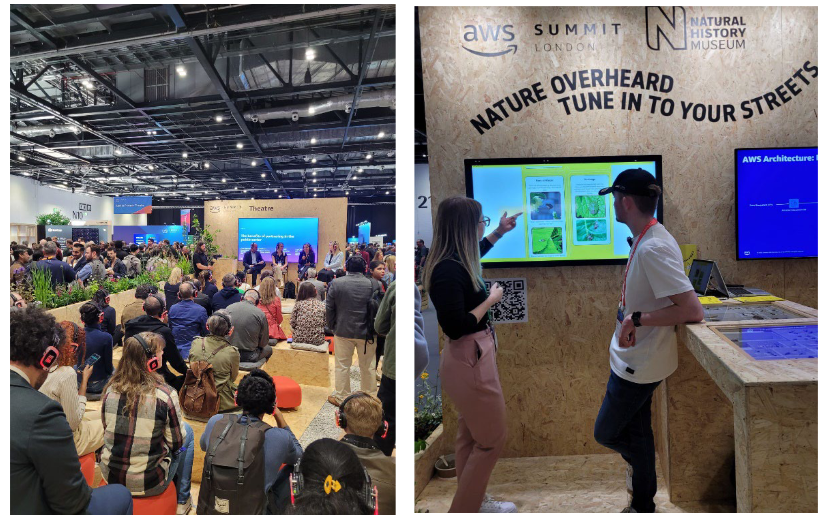 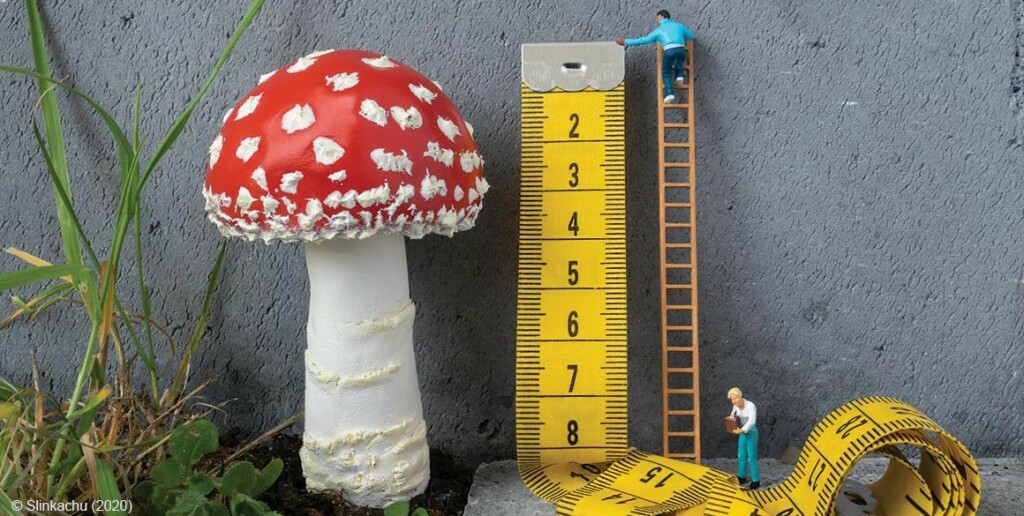 Random data pointsPhones / tablets / mysterious
Integration
The Museum’s approach
ECOACOUSTICS
BIOACOUSTICS
Single species
Ecosystems
Statistical analyses
Machine Learning
Species descriptions
Behavioural studies
Curated reference sound collections
Soundscape collections
Single microphone devices
Connected sensor networks
What we can offer
Secure (accessible) location with power and data connectivity for development/testing of devices

Intensively studied urban site

(soon) large urban dataset for testing models / algorithms
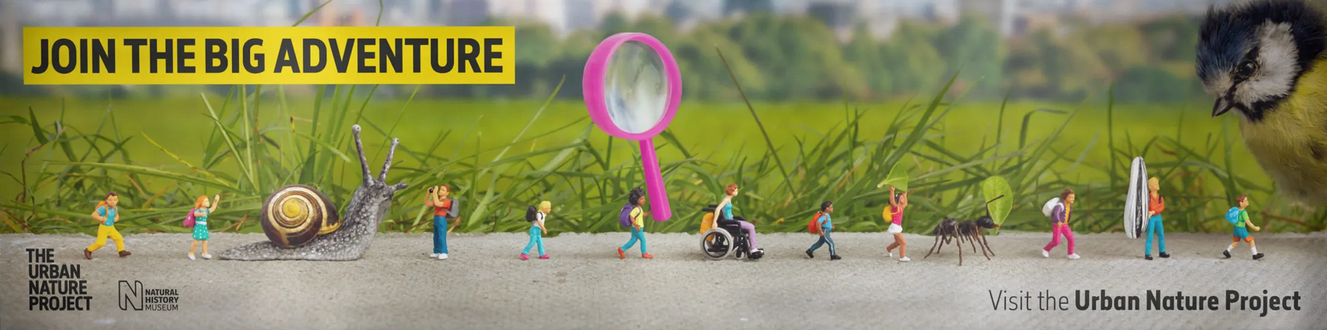 Thank you!
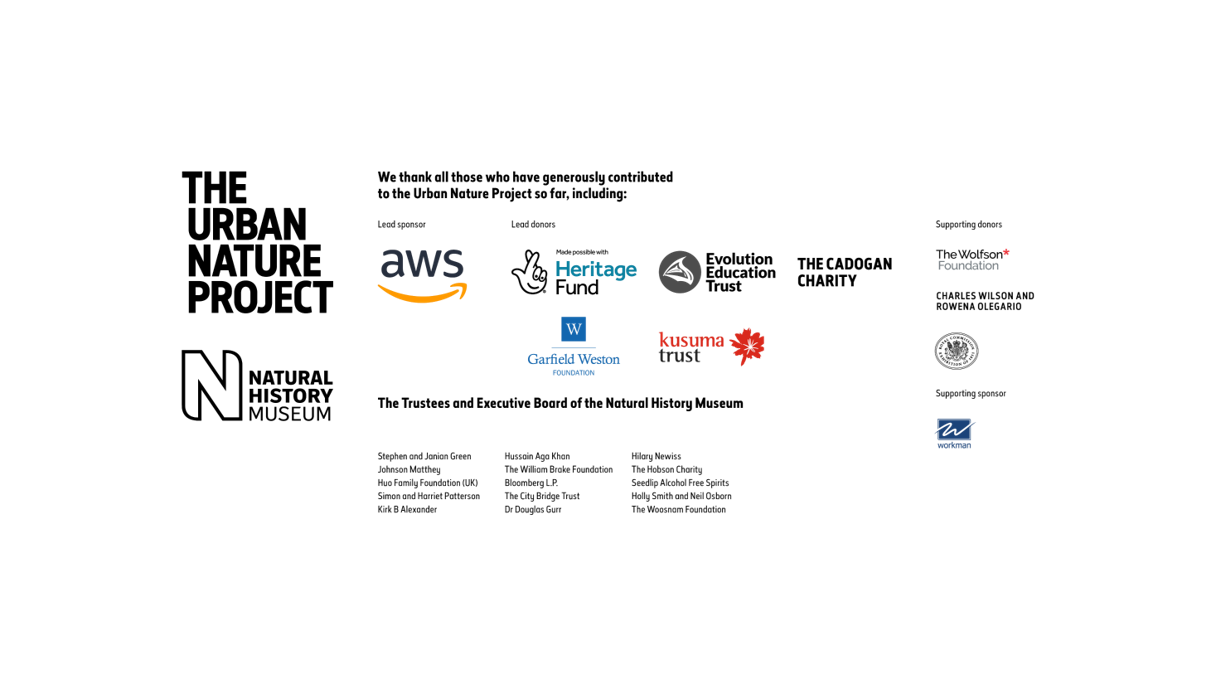 edward.baker@nhm.ac.uk

@edwbaker